¯^vMZg
পরিচিতি
mÄq evQvo mÄy
cÖfvlK (c`v_© weÁvb)
K¨v›Ub‡g›U cvewjK ¯‹zj GÛ K‡jR Rvnvbvev`, Lyjbv
পাঠ পরিচিতি
শ্রেণী: দ্বাদশ 
বিষয়ঃ পদার্থ বিজ্ঞান
অধ্যায়ঃ ষষ্ঠ 
(জ্যামিতিক আলোকবিজ্ঞান)
আজকের পাঠ
লেন্স
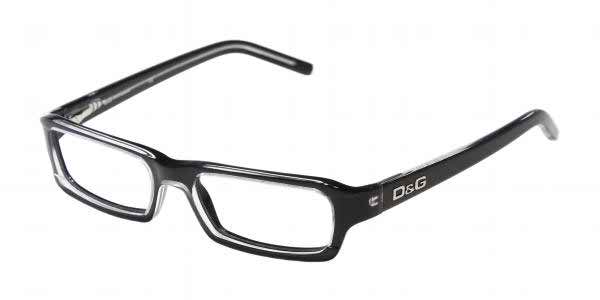 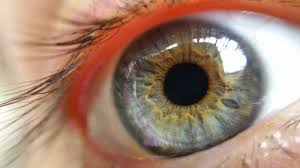 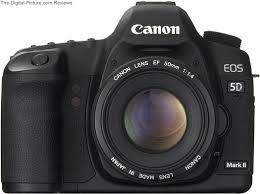 এই পাঠ শেষে শিক্ষার্থীরা জানতে পারবে….
১। লেন্স কি ব্যাখ্যা করতে পারবে;
২। লেন্স এর প্রকারভেদ ব্যাখ্যা করতে পারবে;
3। লেন্স এর গঠিত প্রতিবিম্বের বৈশিষ্ট্য বর্ণনা করতে পারবে।
৪। লেন্স এর সমীকরন বর্ণনা করতে পারবে।
লেন্সের প্রকারভেদ
লেন্স
উত্তল
অবতল
দ্বি-উত্তল
সমতলোত্তল
অবতলোত্তল
দ্বি-অবতল
সমতলাবতল
উত্তলাবতল
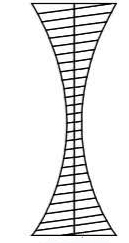 অবতল লেন্স বা অপসারী লেন্সঃ
যে লেন্স এর মধ্যভাগ সরু এবং প্রান্তভাগ  পুরু তাকে অবতল লেন্স বলে।
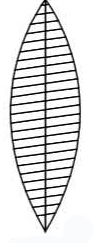 উত্তল লেন্স বা অভীসারী লেন্সঃ
যে লেন্স এর মধ্যভাগ পুরু এবং প্রান্তভাগ  সরু তাকে উত্তল লেন্স বলে।
লেন্স এর মধ্যে দিয়ে কিভাবে আলো যায়
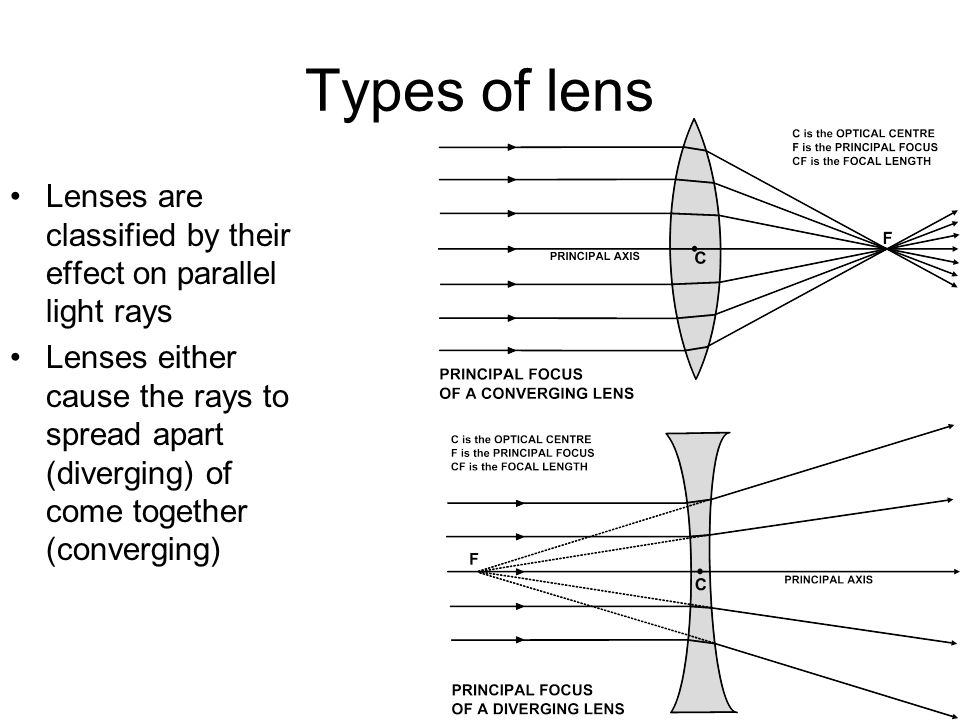 লেন্স এর মধ্যে দিয়ে কিভাবে আলো যায়
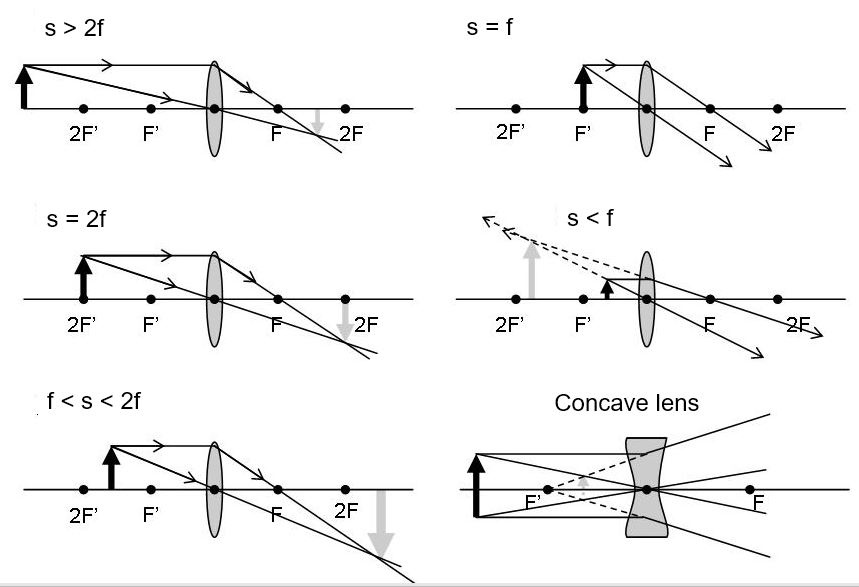 উত্তল লেন্সে বাস্তব বিম্ব গঠন
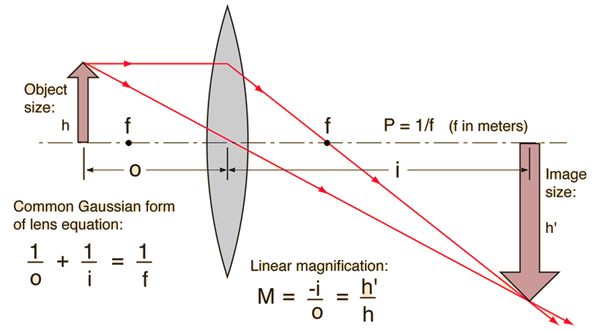 উত্তল লেন্সে অবাস্তব বিম্ব গঠন
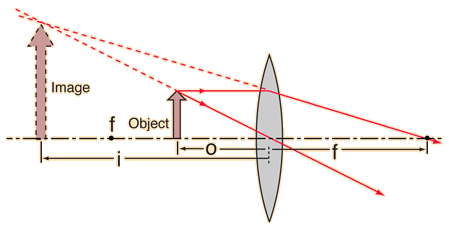 লেন্স তৈরির সাধারন সমীকরণ
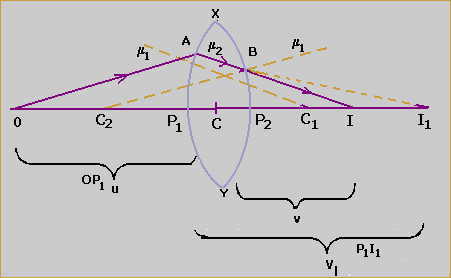 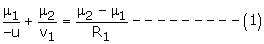 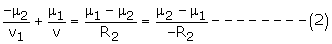 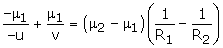 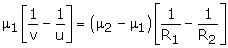 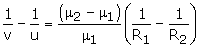 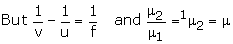 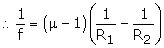 দৃষ্টিসহায়ক যন্ত্র বা বীক্ষণ যন্ত্র
অনুবীক্ষণ যন্ত্র বা মাইক্রোস্কোপ

দূরবীক্ষণ যন্ত্র বা টেলিস্কোপ
অনুবীক্ষণ যন্ত্র বা মাইক্রোস্কোপ
সরল অনুবীক্ষণ যন্ত্র বা বিবর্ধক কাচ

যৌগিক অনুবীক্ষণ যন্ত্র বা কম্পাউন্ড মাইক্রোস্কোপ
সরল অনুবীক্ষণ যন্ত্র বা বিবর্ধক কাচ
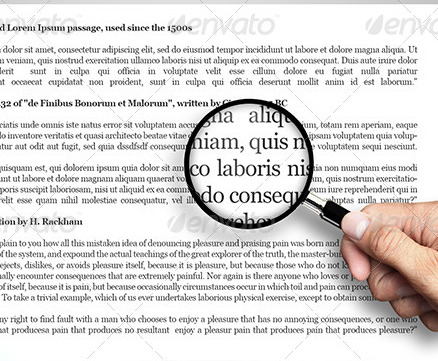 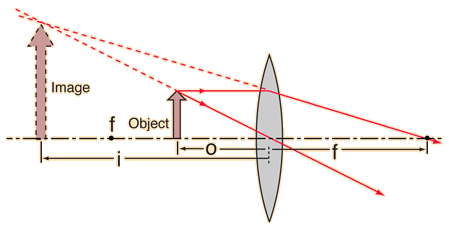 সরল অণুবীক্ষণ যন্ত্রের আলোক ক্রিয়া
বিবর্ধিতপ্রতিবিম্ব
সরল অণুবীক্ষন যন্ত্র 
বা বিবর্ধক কাঁচ
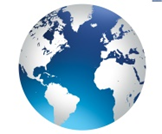 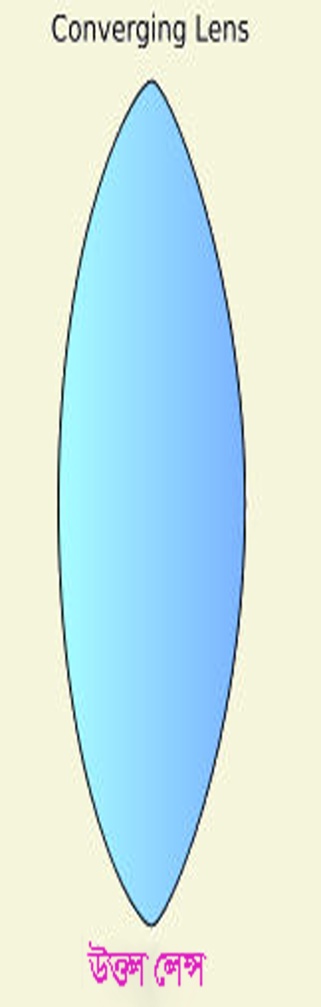 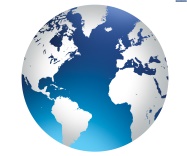 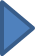 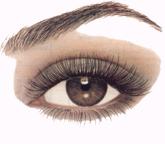 লক্ষ বস্তু
এই যন্ত্রের বিবর্ধন, m = 1+D/f
যৌগিক অনুবীক্ষণ যন্ত্র বা কম্পাউন্ড মাইক্রোস্কোপ
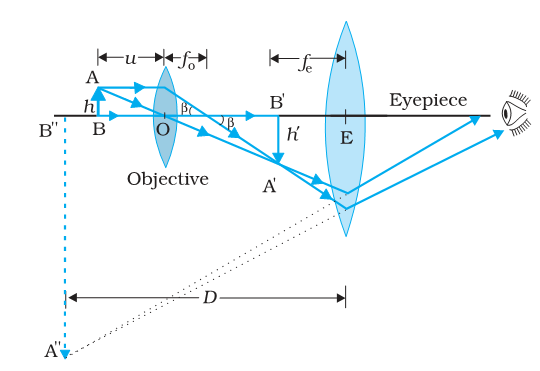 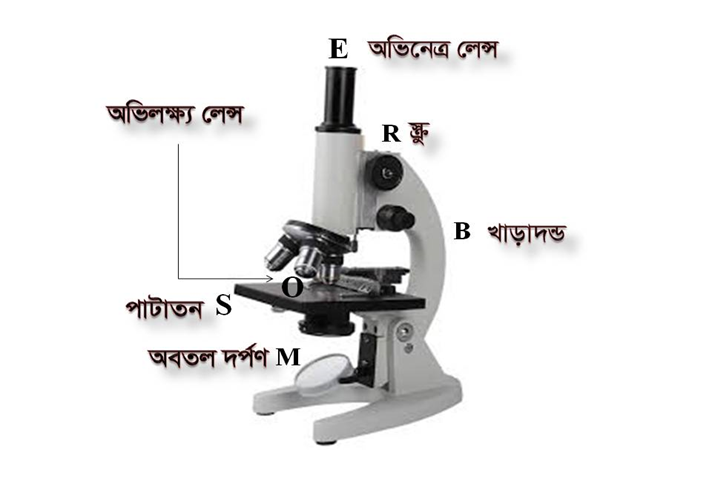 যৌগিক অণুবীক্ষণ যন্ত্রের আলোক ক্রিয়া
অভিনেত্র লেন্স
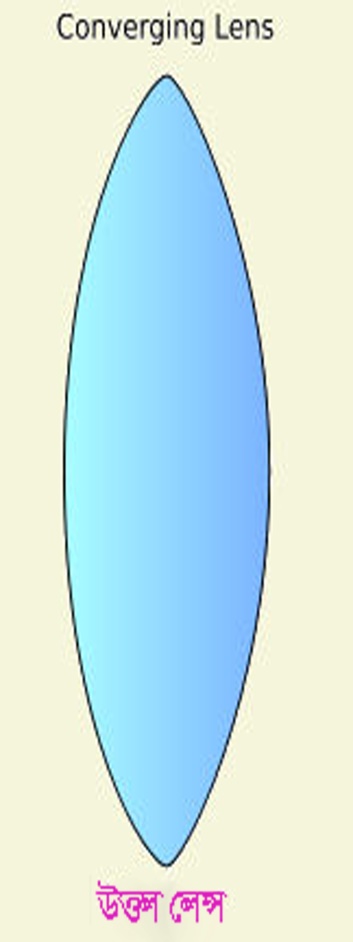 ক্ষুদ্র লক্ষ্যবস্তু
অভিলক্ষ লেন্স
অবাস্তব
 লক্ষ্যবস্তু
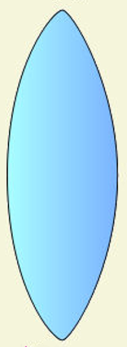 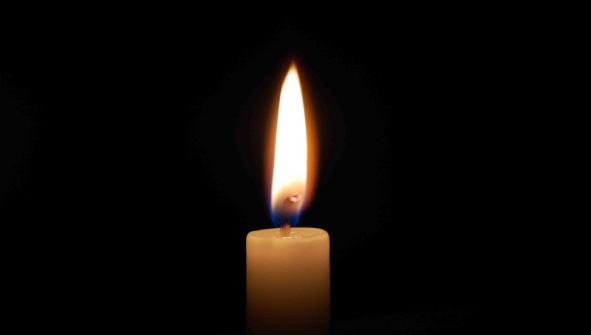 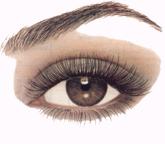 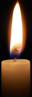 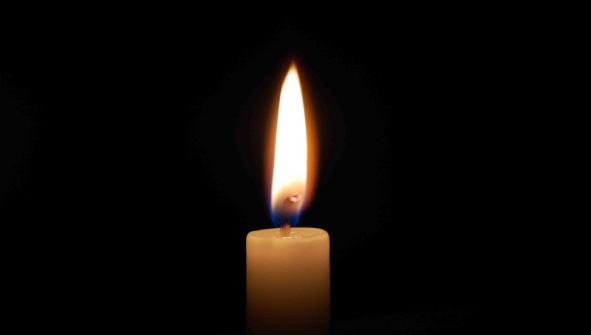 বিবর্ধিত  
বিম্ব
এই যন্তের বিবর্ধন,
`~iexÿY hš¿ ev †Uwj‡¯‹vc
‡h h‡š¿i mvnv‡h eû `y‡ii e¯‘ cwi®‹vifv‡e †`Lv hvq
`~IexÿY h‡š¿i cÖKvi‡f`
cÖwZmviK `~iexÿY hš¿t Awfj‡ÿ¨ eo D‡b¥l I †dvKvm `~i‡Z¡i †jÝ e¨envi Kiv nq|
b‡fv ev †R¨vwZl `~iexÿY hš¿
f’-`~iexÿY hš¿
M¨vwjjxq `~iexÿY hš¿
cÖwZdjK `~iexÿY hš¿t Awfj‡ÿ¨ AeZj †jÝ e¨venvi Kiv nq|
1. wbDU‡bi `~iexÿY hš¿ 2. nv‡m©‡ji `~iexÿY hš¿ 3. †MÖMixi `~iexÿY hš¿
b‡fv ev †R¨vwZl `~iexÿY hš¿
সাধারণ প্রশ্ন
বীক্ষণ কোণ কাকে বলে? আকাশে উড়ন্ত পাখিকে ছোট দেখায় কেন বীক্ষণ কোণের আলোকে ব্যাখ্যা কর।
স্পষ্ট  দর্শনের নিকটতম দূরত্ব ও নিকট বিন্দু বলতে কি বুঝ?
উত্তল লেন্স কখন বাস্তব আর কখন অবাস্তব বিম্ব সৃষ্টি করে?
অবতল লেন্সে বাস্তব প্রতিবিম্ব পাওয়া যায় কিনা- ব্যাখ্যা কর।
হস্তরেখা বিশারদগণ হাতের রেখা দেখার জন্য উত্তল লেন্স ব্যাবহার করে কেন ব্যাখ্যা কর।
m„Rbkxj cÖkœ
GKwU b‡fv`~iexÿY h‡š¿i Awfjÿ¨ I Awf‡b‡Îi †dvKvm `~iZ¡ h_vµ‡g 200cm I 5cm |
K. †Uwj‡¯‹vc Kv‡K e‡j?
L. gnvk~ন্যে b‡fvPvixiv AvKvk wK iKg †`L‡e? ব্যাখ্যা Ki|
M. wbKU †dvKvwms Gi †ÿ‡Î hš¿wUi b‡ji ˆ`N©¨ wbY©q Ki|
N. hLb GKwU e¯‘‡K Amx‡g I ¯úó `k©‡bi wbKUZg `~i‡Z¡ ivLv nq ZLb †Kvb ‡ÿ‡Î DÏxc‡Ki hš¿wUi weea©b †ewk nq Zv MvwYwZKfv‡e we‡kølY Ki|
অনুধাবনমূলক প্রশ্ন
bxj is Gi Kv‡Pi ga¨w`‡q ZvKv‡j jvj dzj ‡Kgb †`Lv‡e?
c~wY©gv iv‡Z AvKvk Kv‡jv †`Lvq †Kb?
cÖwZdjK `~iexÿY h‡š¿ cÖwZwe¤^ †ewk D¾j nq †Kb?
‡jÝ I wcÖR‡gi g‡a¨ Av‡jvi cÖwZmi‡Yi Zzjbv Ki|
AvcvZb †Kv‡bi mv‡_ weP¨ywZ †KvY Kxfv‡e cwiewZ©Z nq- e¨vL¨v Ki|
Av‡jvi we”Qzi‡Y †e¸bx e‡Y©i weP¨ywZ me‡P‡q †ewk- e¨vL¨v Ki| 
পরিষ্কার আকাশ নীল দেখায় কেন- ব্যাখ্যা কর।
রিফ্লেক্টিং প্রতিফলকের সুবিধা কী?
অভিলক্ষ্য ও অভিনেত্র দ্বারা গঠিত প্রতিবিম্বের ‰ewkó¨ wjL|
GKwU AeZj †jÝ ev¯Íe cÖwZwe¤^ MVb Ki‡Z cv‡i wKbv- e¨vL¨v Ki|
m„Rbkxj cÖkœ
K¨v›Ub‡g›U K‡j‡Ri c`v_©we`¨v j¨ve AZ¨šÍ mg„×| ch©vß ˆeÁvwbK hš¿cvwZ GLv‡b i‡q‡Q| †mŠif c`v_©we`¨v j¨v‡e KvR Kivi mgq GKwU b‡fv`~iexÿY hš¿ †`L‡Z †cj| hš¿wUi Mv‡q †jLv i‡q‡Q Awfj‡ÿ¨i †dvKvm `~iZ¡ 60.5cm
K. Av‡jvK †K›`ª Kv‡K e‡j?
L. †Kvb †j‡Ýi ·gZv GK WvqvÞvi ej‡Z Kx eySvq?
M. DÏxc‡Ki hš¿wUi Awf‡b‡Îi †dvKvm `~iZ¡ 6.5cm n‡j wbKU †dvKvwms G hš¿wUi ˆ`N©¨ KZ n‡e?
N. †mŠi‡fi ¯úó `k©‡bi wbKUZg `~iZ¡ 25cm n‡j †m DÏxc‡Ki D‡jøwLZ hš¿ Øviv KZ ¸b weewa©Z cÖwZwe¤^ †`L‡Z cv‡e?
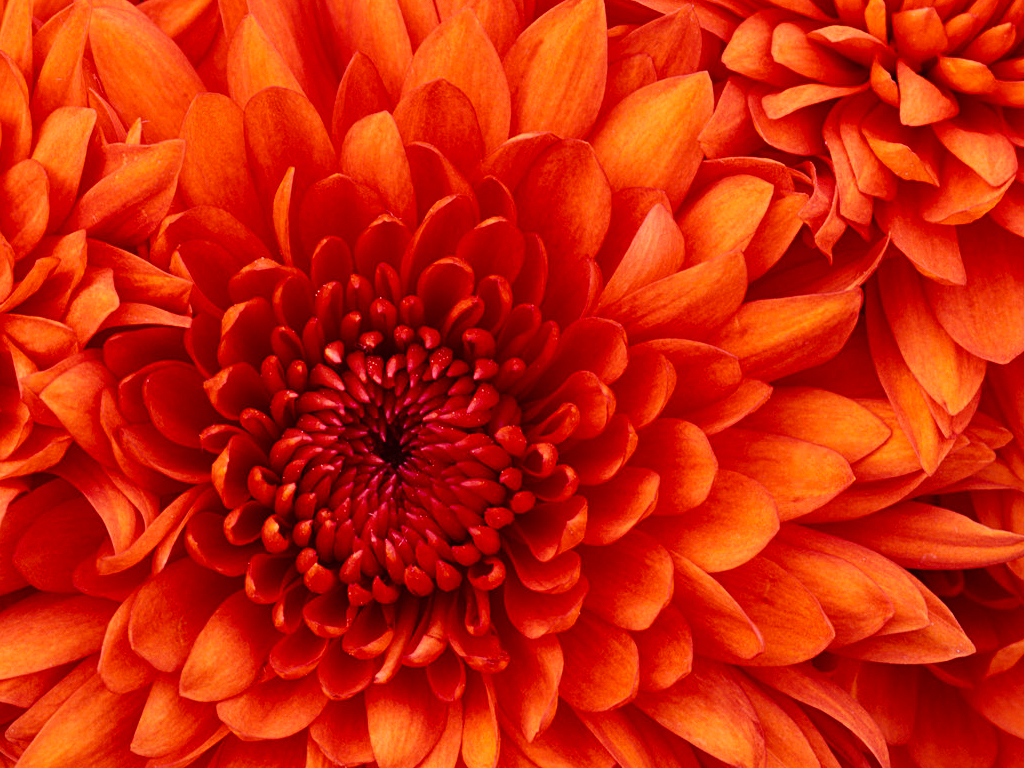 ধন্যবাদ